ВАНТАЖНІ ТРАНСПОРТНІ ПЕРЕВЕЗЕННЯ
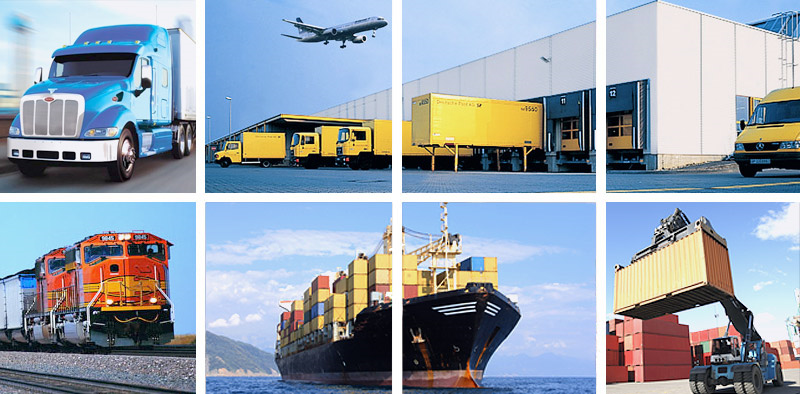 Навчальна дисципліна «Вантажні транспортні перевезення»
Опис
Вивчає процеси технології та організації виконання вантажних транспортних перевезень з місць відправлення до місць споживання, а також процеси, що забезпечують їх виконання.
Мета
формування у студентів наукових і професійних знань в сфері правового регулювання, технічного та комерційного забезпечення вантажних транспортних перевезень, організації митного оформлення та контролю товарів і транспортних засобів; набуття практичних навичок щодо вибору перевізників та оцінки економічної ефективності вантажних транспортних перевезень.
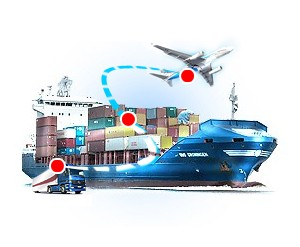 ЗАВДАННЯ
- Розкриття сутності, мети та завдань економічної теорії транспорту;
- Вивчення основних положень правового регулювання вантажних транспортних перевезень;
- Визначення порядку організації перевезень на основних видах транспорту;
- Ознайомлення із правилами оформлення відповідної перевізної документації;
- Вивчення порядку організації транспортно-експедиторського обслуговування вантажів;
- Ознайомлення із правилами обчислення тарифних відстаней та тарифів на вантажні перевезення;
- Вивчення з метою застосування на практиці зарубіжного та національного досвіду організації вантажних транспортних перевезень.
ЗМІСТ
Змістовий модуль 1. «Організація вантажних транспортних перевезень»
Тема 1. Основи організації вантажної і комерційної роботи. Організація фірмового транспортного обслуговування
Тема 2. Організація перевезення вантажів окремих категорій. Технічні засоби виконання вантажних операцій
Тема 3. Планування та маршрутизація вантажних транспортних перевезень. Технологія транспортних перевезень вантажів
Тема 4. Основи транспортно-експедиційної діяльності 
Тема 5. Тарифи. Визначення плати за транспортне перевезення вантажів
Змістовий модуль 2  «Міжнародна та національна правова регламентація вантажних транспортних перевезень»
Тема 1. Загальна характеристика міжнародно-правової регламентації транспортних перевезень
Тема 2. Міжнародно-правова регламентація залізничних та автомобільних перевезень
Тема №3: Міжнародно-правова регламентація авіаційних перевезень
Тема №4: Міжнародно-правова регламентація морських та річкових перевезень
Тема №5: Характеристика законодавства України щодо регулювання вантажних транспортних перевезень